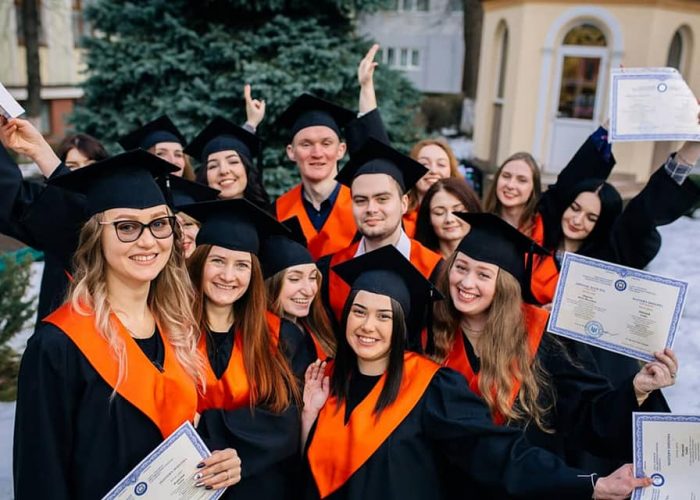 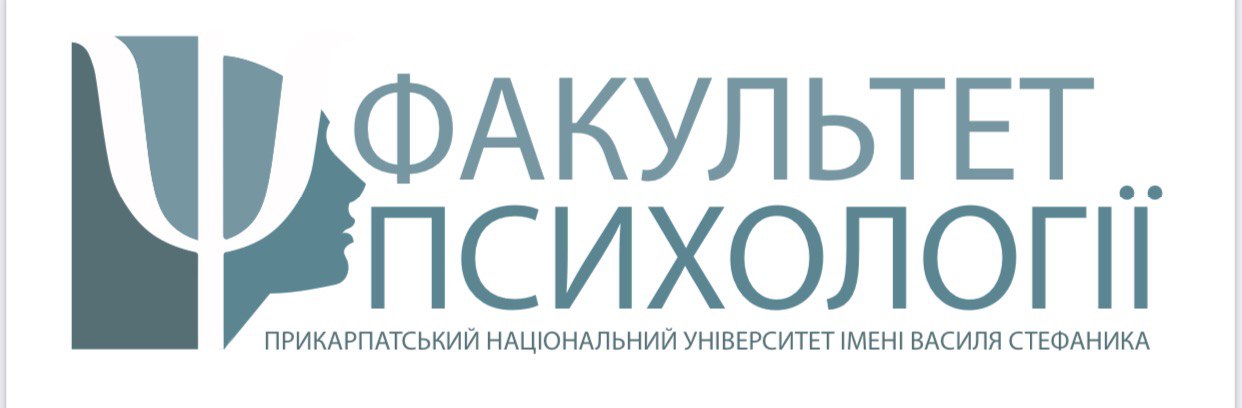 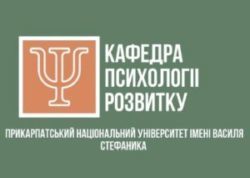 kpr@pnu.edu.ua
Бакалаврат _Магістратура_Аспірантура (PhD)
            Факультету психології
           Прикарпатського національного університут імені Василя Стефаника
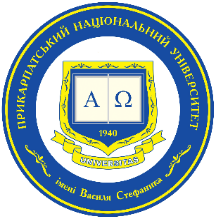 вул. Шевченка, 57
м. Івано-Франківськ
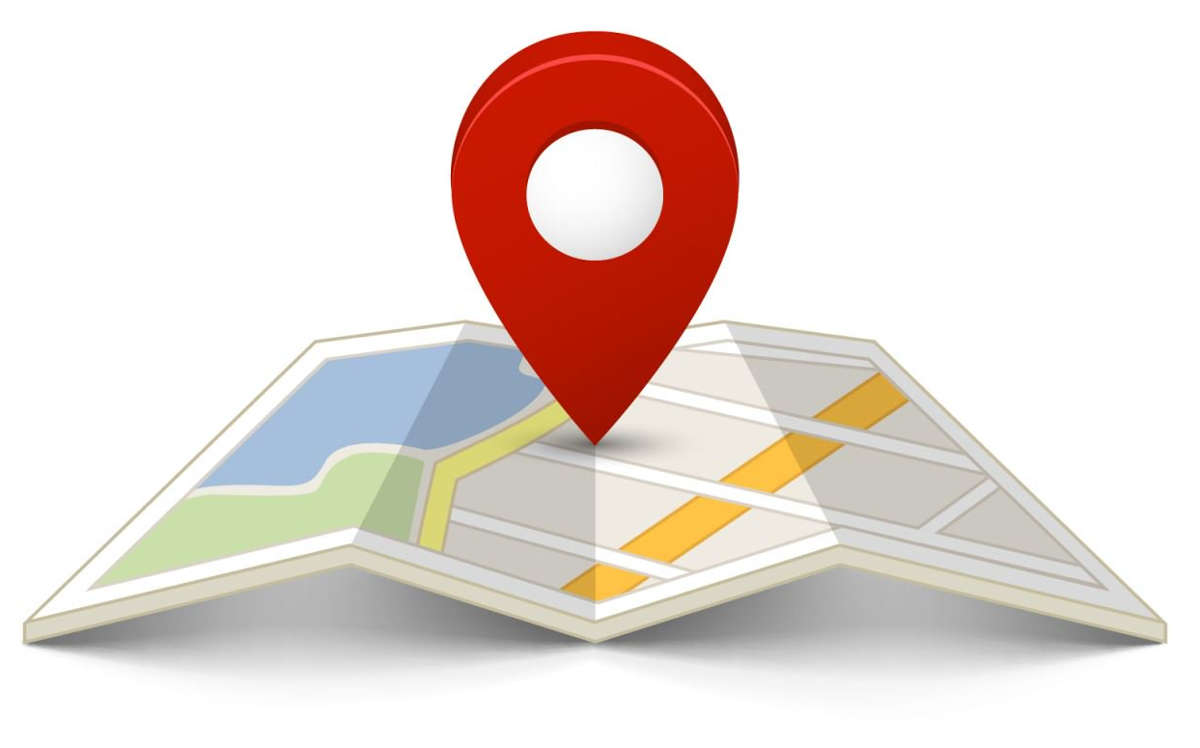 (0342)596014
dekanat_psycholog@pnu.edu
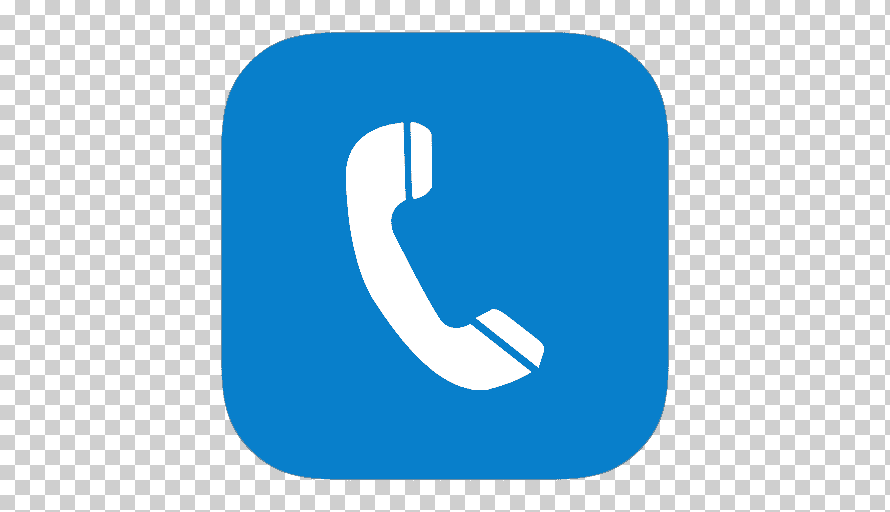 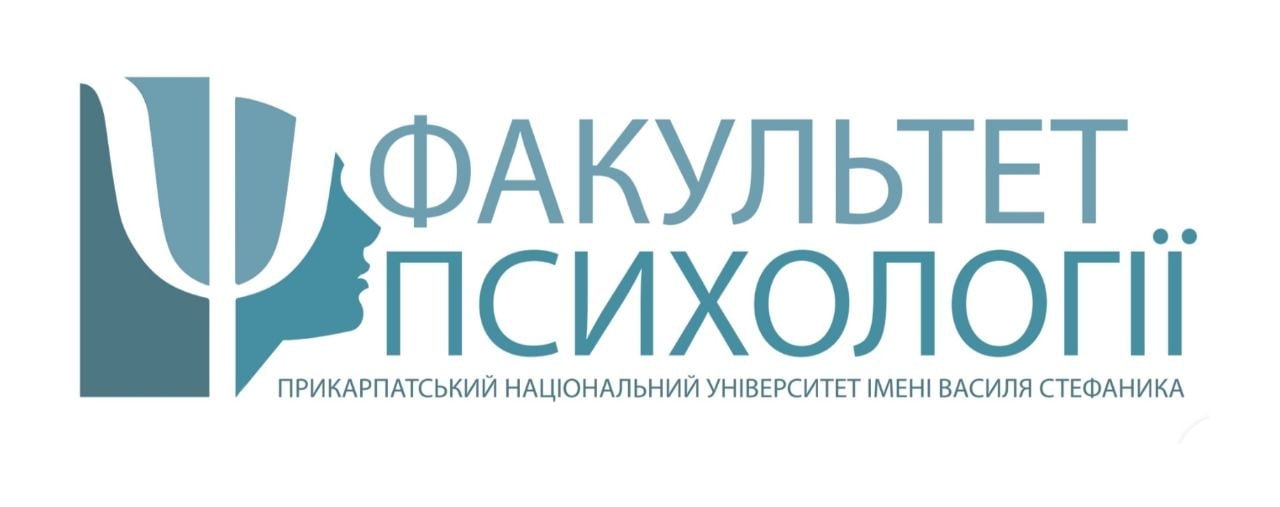 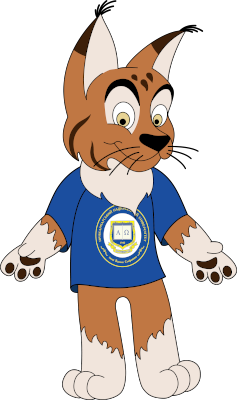 СПЕЦІАЛЬНІСТЬ
ПСИХОЛОГІЯ
Приймальна комісія: https://admission.pnu.edu.ua/
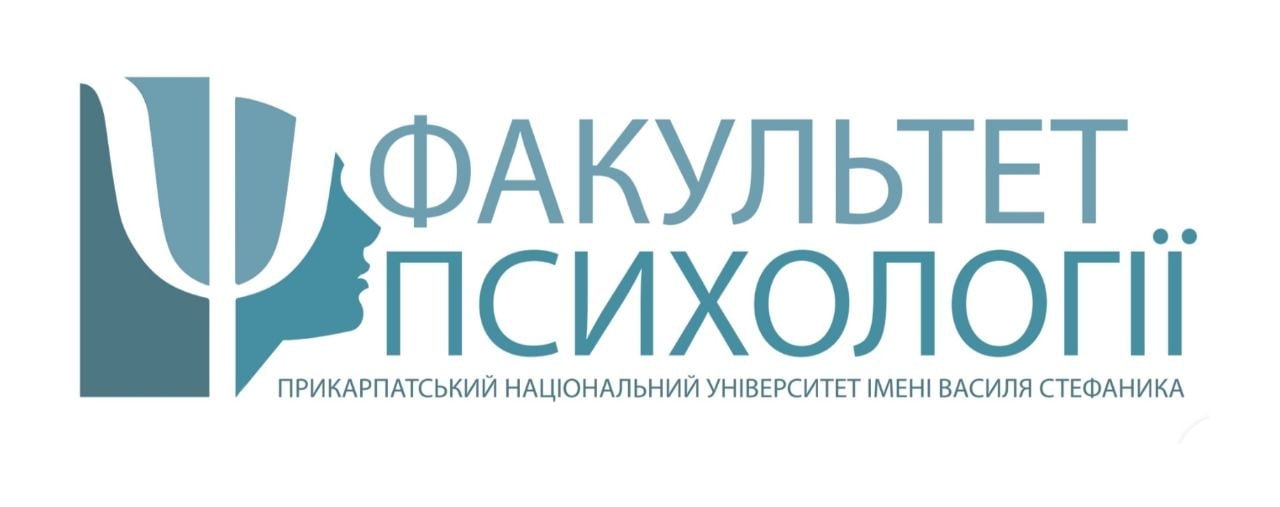 Освітній рівень: Бакалавр
Психологія
Освітня програма “Реабілітаційна психологія”
Освітня програма “Психологія”
Вступ можливий на основі:
ОКР молодшого спеціаліста (на основі ПЗСО) після 11 класу
ОР бакалавра (на основі ОКР молодшого спеціаліста) (старші курси)
ОР бакалавра (на основі здобутого рівня вищої освіти – бакалавра, спеціаліста, магістра) (старші курси)
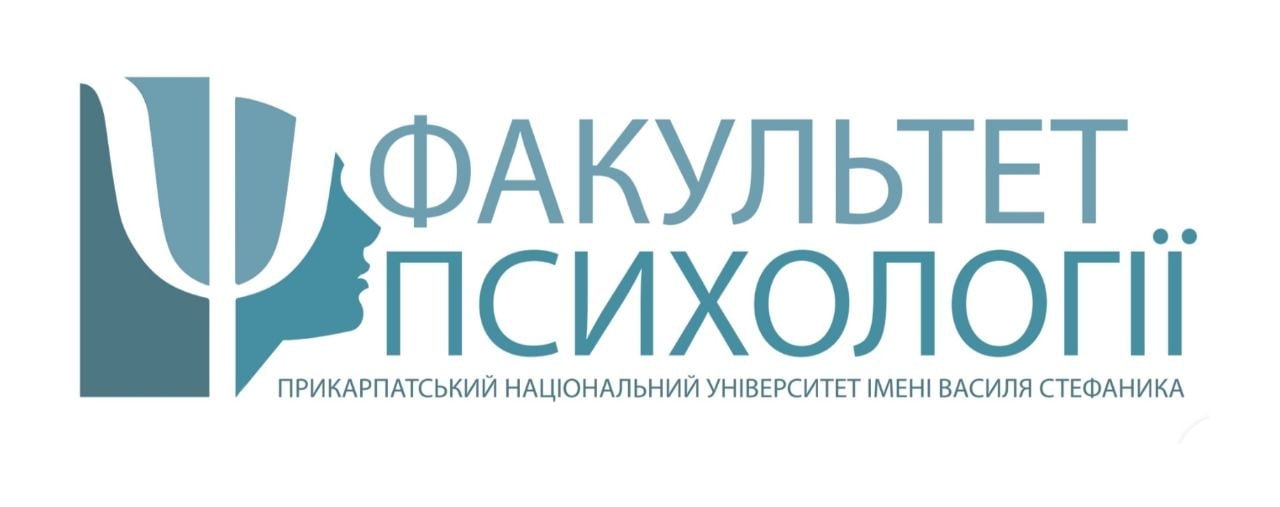 Вступ на освітні програми ОКР молодшого спеціаліста (на основі ПЗСО) після 11 класу
ЗНО
Українська мова та література;
Математика;
Історія України або іноземна мова, або біологія, або географія, або фізика, або хімія
Освітня програма “Психологія”
Освітня програма “Реабілітаційна психологія
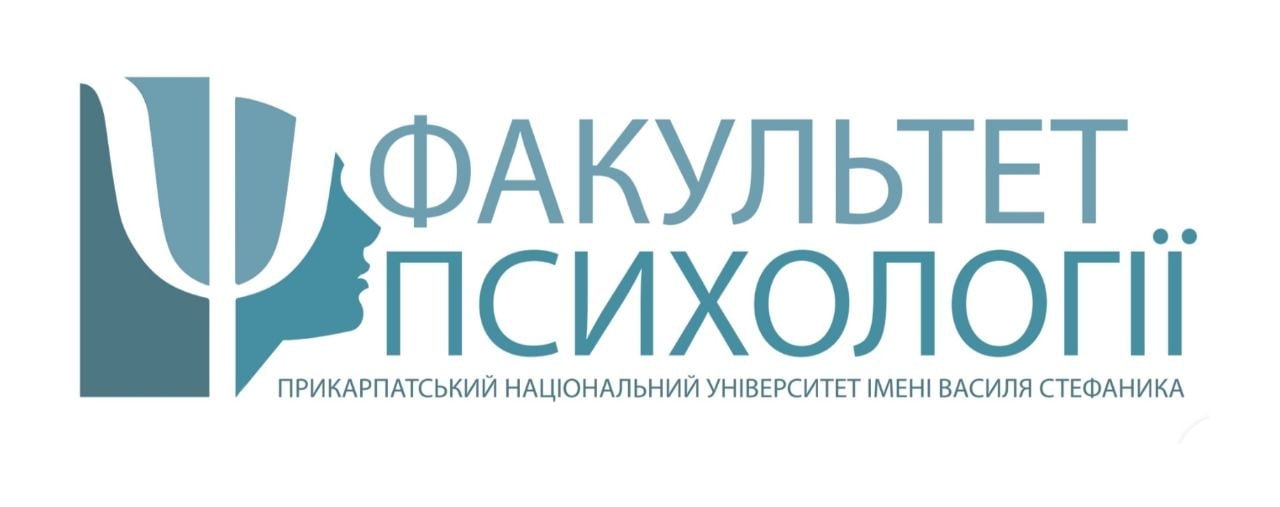 Освітня програма «Психологія»
Випускники програми можуть працювати:
у закладах системи освіти (дошкільні, загальноосвітні, професійні, вищі навчальні заклади); 
в інклюзивно-ресурсних центрах; 
у центрах соціальних служб для сім’ї, дітей та молоді, дитячих центрах творчості та дозвілля;
у дитячих будинках, притулках, геронтологічних центрах; 
у пенітенціарних закладах, митниці, військових формуваннях Міністерства оборони України та Міністерства внутрішніх справ України; 
в установах з відбору персоналу (кадрові агентства, центри зайнятості, центри профорієнтації та ін.);
в організаціях та бізнес-структурах; 
приватна діяльність психолога
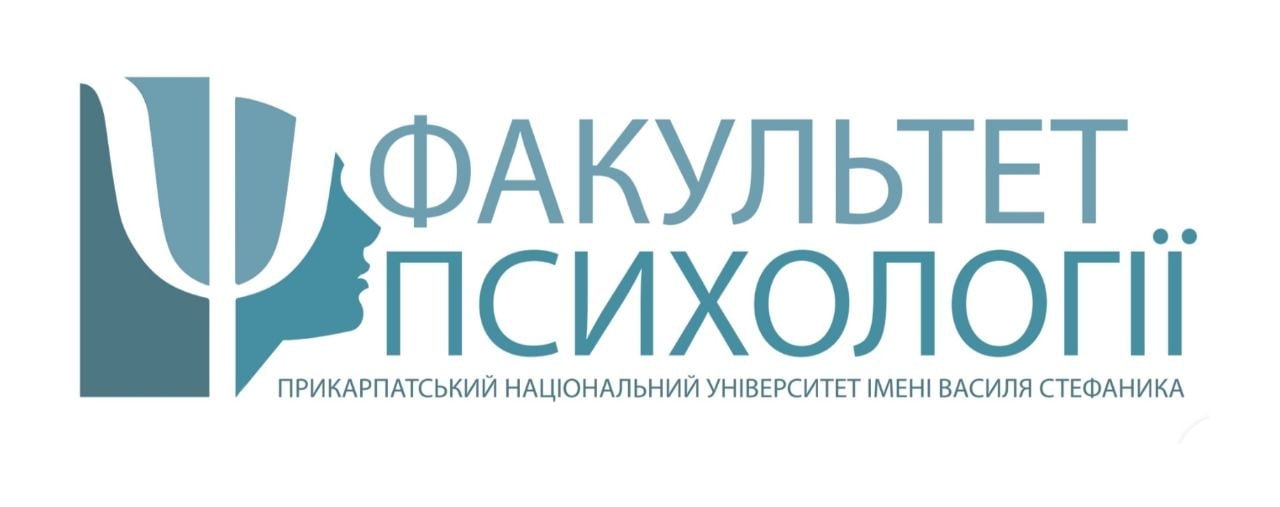 Освітня програма «Реабілітаційна психологія»
Випускники програми можуть працювати:
у закладах охорони здоров’я (лікувально-профілактичні заклади, перинатальні, наркологічні, реабілітаційні центри, заклади санаторно-курортного лікування); 
в інклюзивно-ресурсних центрах; дитячих центрах творчості та дозвілля; 
у центрах соціальних служб для сім’ї, дітей та молоді; 
службі довіри, дитячих будинках, школах-інтернатах, геронтологічних центрах; 
у сферах діяльності, пов’язаних з екстремальною та кризовою психологією (пенітенціарні заклади, військові формування Міністерства оборони України та Міністерства внутрішніх справ України); 
у закладах системи освіти (дошкільні, загальноосвітні, професійні, вищі навчальні заклади); 
в установах з відбору персоналу (кадрові агентства, центри зайнятості, центри профорієнтації та ін.).
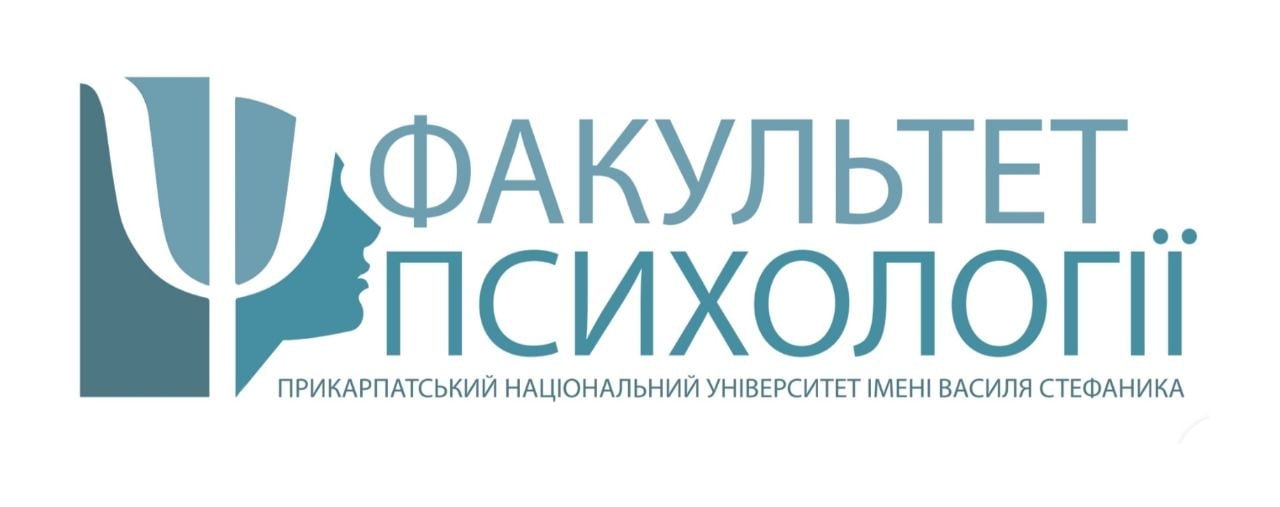 Можливості подальшого навчання:
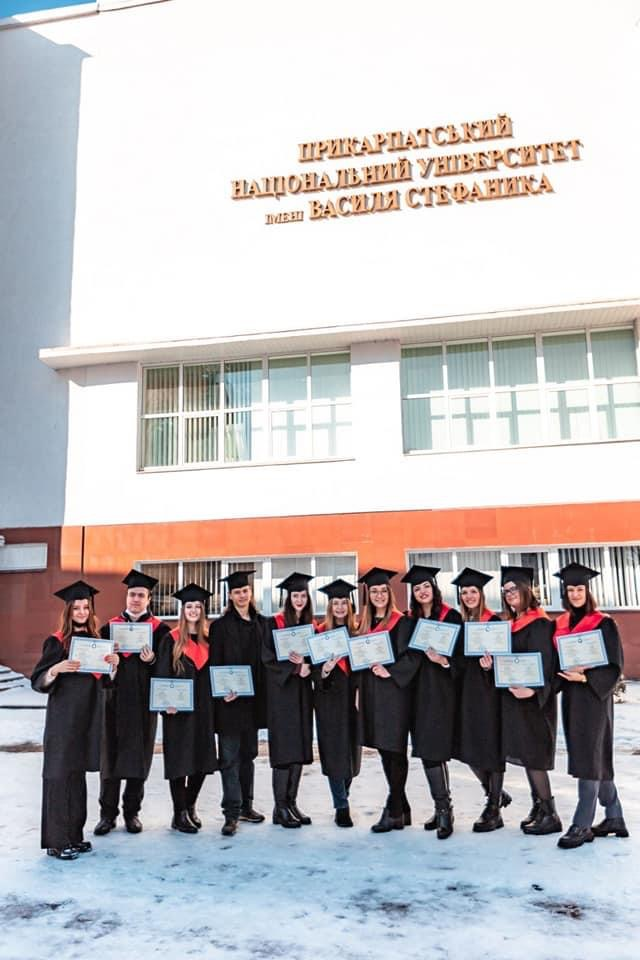 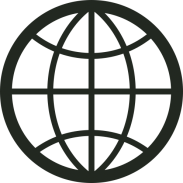 https://philosophical.pnu.edu.ua/
вул. Шевченка, 57
м. Івано-Франківськ
(0342)596014
dekanat_psycholog@pnu.edu
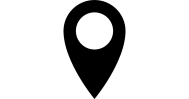 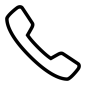 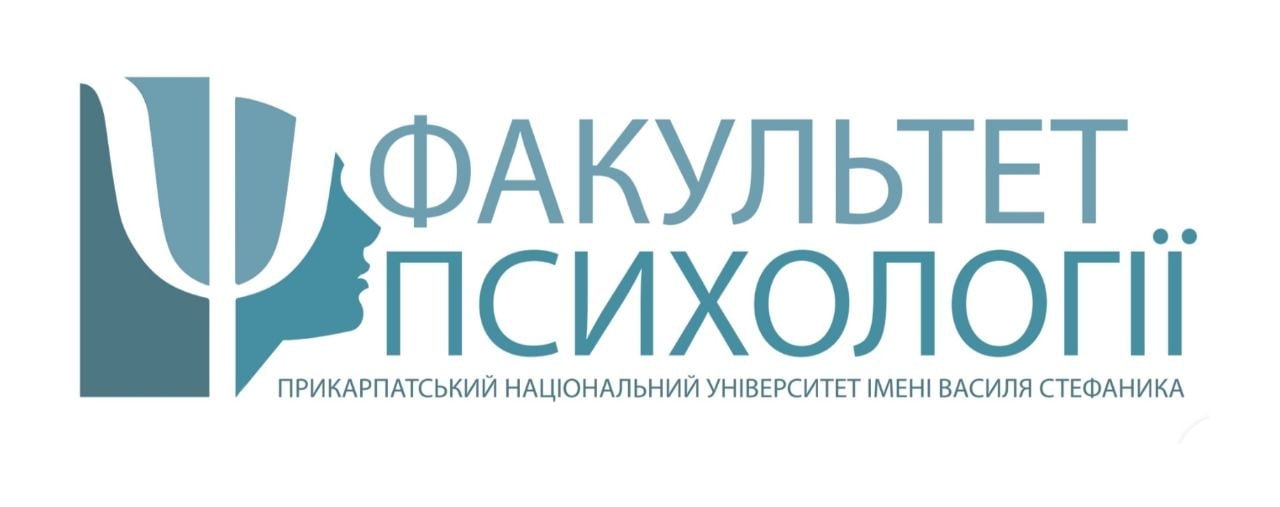 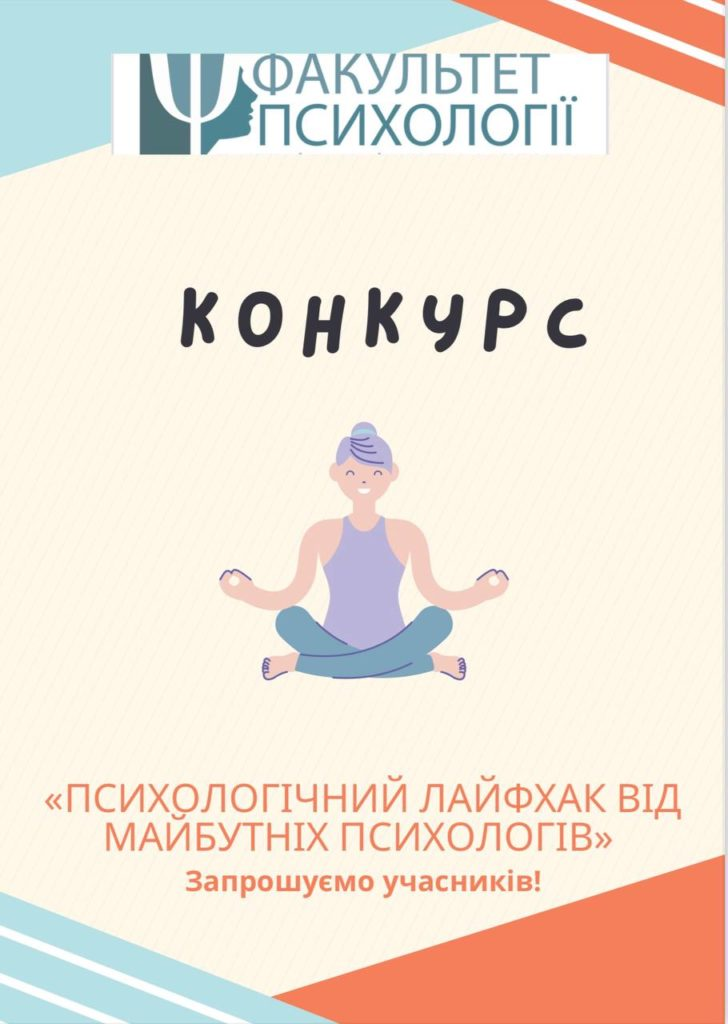 Додаткові можливості 	для професійного розвитку та самореалізації:
вул. Шевченка, 57
м. Івано-Франківськ
(0342)596014
dekanat_psycholog@pnu.edu
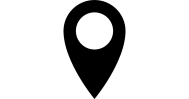 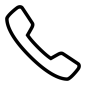 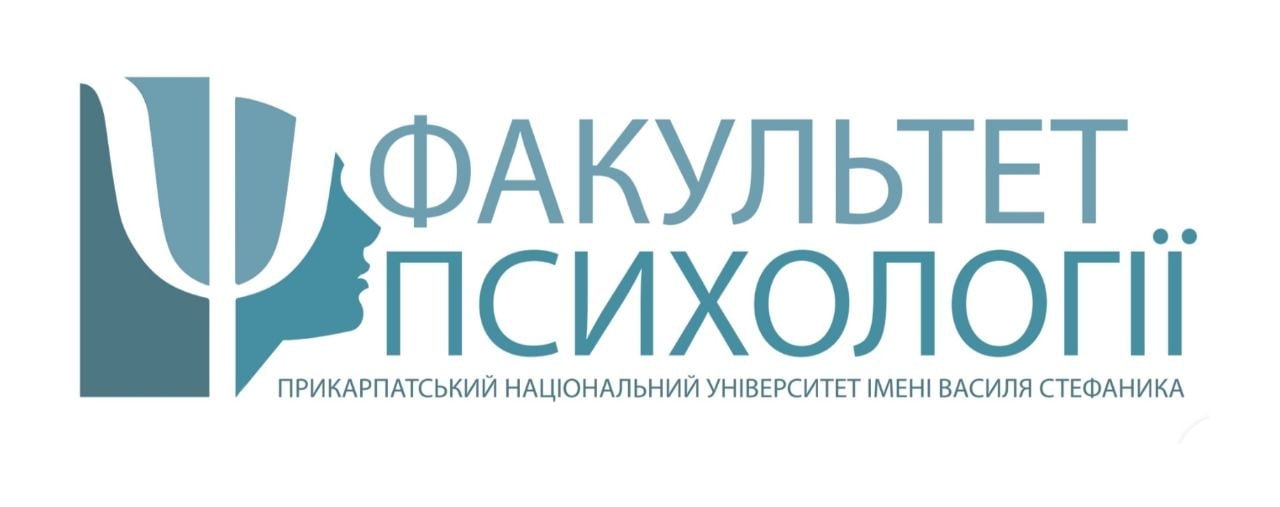 Факультет психології – SMART START твого професійного життя
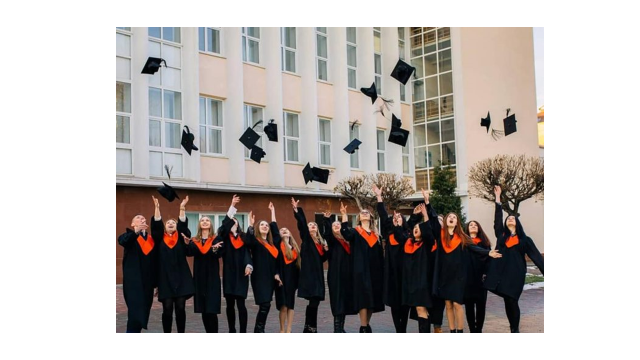 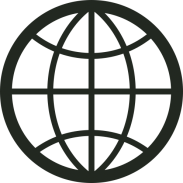 https://philosophical.pnu.edu.ua/
Приймальна комісія: https://admission.pnu.edu.ua/
вул. Шевченка, 57
м. Івано-Франківськ
(0342)596014
dekanat_psycholog@pnu.edu
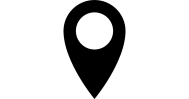 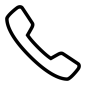